ΜΩΛΩΠΑΣ
Κοσμίδου ΝΑΤΑΣΣΑ
ΑΙΣΘΗΤΙΚΟΣ
ΜΩΛΩΠΑΣ
Ένας μωλωπας είναι το τυπικό αποτέλεσμα ενός χτυπήματος στο δέρμα που προκαλεί θραύση των τριχοειδων αγγείων.
Η διάρκεια του είναι συνήθως από 2 έως 3 εβδομάδες. 
Από την αρχή έως το τέλος του θα περάσει από διάφορες χρωματικές φάσεις. 
1η φαση:ροζ ή κόκκινος που συνοδεύεται από πρήξιμο. 
2η φάση:μπλε ή μωβ από την δεύτερη και τουλάχιστον μέχρι και την πεμπτη ημέρα. 
3η φάση:και τελευταία κίτρινος ή καφέ, ο μωλωπας δεν θα ξανα αλλάξει χρώμα αλλά θα παραμείνει έτσι μέχρι να φύγει τελείως.
ΜΩΛΩΠΑΣ
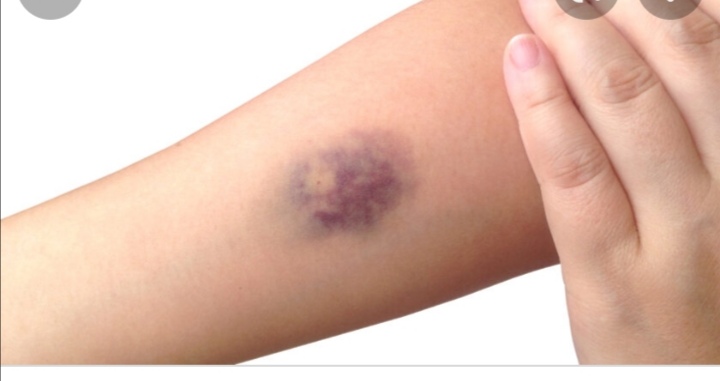